Circulatory Function
Introduction
The cardiovascular or circulatory system, which consists of a pump (heart), a series of distributing (arteries and arterioles) and collecting (veins and venules) blood vessels, and an extensive system of exchange vessels (capillaries), functions mainly as a transport system that circulates nutrients and other materials to and removes waste products from tissues throughout the body.
Pulmonary & Systemic Circulation
The circulatory system can be divided into two parts: the right heart and pulmonary circulation, which moves blood through the lungs and creates a link with the gas exchange function of the respiratory system; and the left heart and systemic circulation, which moves blood throughout all the other tissues of the body.
Pulmonary & Systemic Circulation
Blood flow in the circulatory system depends on a blood volume that is sufficient to fill the blood vessels and a pressure difference across the system that provides the force that is needed to move blood forward. 
The venous system, which is a low pressure system designed to collect and return blood to the heart, contains about two-thirds of the blood; the arterial system, which is a high pressure distributive system, contains about one-sixth of the blood; and the capillaries, which have the lowest pressure and function as an exchange system for gases, nutrients , and wastes, contain the least amount of blood.
Principles of Blood Flow
Blood flow is determined largely by the pressure difference between the two ends of a vessel or group of vessels and the resistance that the blood must overcome as it moves through the vessel or vessels. 
The resistance or opposition to blood flow, which is directly related to the viscosity of the blood as determined by the percentage of red blood cells and inversely related to the fourth power of the vessel radius, increases as the viscosity of the blood increases and decreases as the radius of a vessel increases and vice versa.
Pressure, Resistance & Flow
The relationship between the wall tension of a vessel, its intra luminal pressure, and its radius can be described using the law of Laplace (wall tension = pressure × radius). Thus , at any given intraluminal pressure, wall tension becomes greater as the radius of a vessel increases; and more pressure will be needed to overcome the contractile tension in a vessel wall as the diameter decreases. Wall tension is also affected by wall thickness, increasing as the wall becomes thinner and decreasing as it becomes thicker.
Wall Tension, Radius & Pressure
The velocity or speed of blood flow through a vessel is greatly affected by its cross-sectional area, increasing as the cross-sectional area decreases and decreasing as it increases. 
High velocity can create turbulent blood flow, in which the blood moves crosswise and lengthwise in blood vessels; as opposed to laminar or layered flow, in which the blood components are arranged so that the plasma is adjacent to the smooth surface of the inner lining of the vessel wall and the blood components are in the center of the bloodstream.
Distensibility & Compliance
Vascular compliance or capacitance reflects the distensibility of blood vessels and total quantity of blood that can be stored in a given part of the circulatory system for a given change in pressure. 
It is greater in the thin-walled vessels of the venous system than in the thick-walled vessels of the arterial system.
The Heart as a Pump
The heart is a four-chambered pump consisting of two atria (the right atrium, which receives blood returning to the heart from the systemic circulation, and the left atrium, which receives oxygenated blood from the lungs) and two ventricles (a right ventricle, which pumps blood into the pulmonary circulation, and a left ventricle, which pumps blood into the systemic circulation).
The Heart as a Pump
The myocardium or muscle layer of the a tria and ventricles produces the pumping action of the heart and the heart valves control the directional flow of blood, with the AV valves controlling flow between the atria to the ventricles; the pulmonic valve, flow between the right side of the heart to the lungs ; and the aortic valve, flow between the left side of the heart and the systemic circulation.
Cardiac Conduction System
Specialized cells in the heart’s conduction system control the rhythmic contraction and relaxation of the heart. The SA node, which has the fastest inherent rate of impulse generation, acts as the pacemaker of the heart. Impulses from the SA node travel through the atria to the AV node, then to the ventricular Purkinje system. 
Disorders of the cardiac conduction system include arrhythmias and conduction defects. Ventricular arrhythmias are generally more serious than atrial arrhythmias because they afford the potential for disrupting the pumping ability of the heart.
Cardiac Conduction System
The cardiac cycle, which describes the pumping action of the heart, is divided into two parts: systole, during which the ventricles contract and blood is ejected from the heart; and diastole, during which the ventricles relax and allow for filling to occur. 
The cardiac output, or amount of blood that the heart pumps each minute, represents the stroke volume, or amount of blood pumped with each beat; and the heart rate, the number of times the heart beats each minute. 
Cardiac reserve refers to the maximum percentage of increase in cardiac output that can be achieved above the normal resting level.
The Heart as a Pump
The heart’s ability to increase its output according to body needs depends on: (1) the preload, or filling of the ventricles (i.e., end-diastolic volume); (2) the afterload, or resistance to ejection of blood from the heart; (3) cardiac contractility, which is determined by the interaction of the actin and myosin filaments of cardiac muscle fibers; and (4) the heart rate, which determines the frequency with which blood is ejected from the heart.
The Systemic Circulation
The systemic circulation consists of arteries and arterioles, capillaries, and venules and veins. 
The walls of the blood vessels, except the capillaries, are composed of three layers: an outer layer, the tunica externa, composed of large collagen fibers that protect the vessel and anchor it to the surrounding structures ; a middle layer, the tunica media, composed of smooth muscle that constricts to regulate vessel diameter; and an inner layer, the tunica intima, of flattened endothelial cells that provide a smooth and slippery surface for blood flow.
The Systemic Circulation
The arterial system is a high-pressure system that delivers blood to the tissues. 
It relies on the intermittent ejection of blood from the left ventricle and the generation of arterial pressure pulsations that move blood toward the capillaries where the exchange of gases, nutrients, and wastes occur.
The Systemic Circulation
The venous system is a low-pressure system that collects blood from the capillaries. 
It relies on the presence of valves in the veins of the extremities to prevent retrograde flow and on the milking action of the skeletal muscles that surround the veins to return blood to the right heart.
The Systemic Circulation
The arterioles, capillaries, and venules of the microcirculation facilitate the exchange of gases, nutrients, and metabolic waste-products between body tissues and the circulatory system. 
Local control of blood flow in the microcirculation is governed largely by the metabolic needs of the tissues and is regulated by local tissue factors such as lack of oxygen and the accumulation of metabolites, endothelial-derived vasodilators and vasoconstrictors, and humoral factors such as histamine, bradykinin, and the prostaglandins.
The Systemic Circulation
Collateral circulation, which involves the development of collateral channels between smaller arteries, is a mechanism for long-term regulation of blood flow in areas where larger vessels have become occluded.
Neural Control of the Circulation
Neural control of the circulation is vested in the autonomic nervous system, with both the sympathetic and parasympathetic nervous systems exerting control over heart rate and the sympathetic nervous system controlling cardiac contractility and blood vessel tone.
Disorders of Blood Flow & Blood Pressure
Blood Vessel Structure andFunction
The walls of blood vessels are composed of an inner layer of endothelial cells, a middle layer of vascular smooth muscle, and an outer layer of loosely woven collagen tissue.
Endothelial Cells
The endothelium, which forms a continuous lining for the entire vascular system, controls the transfer of molecules across the vascular wall and plays a role in the control of platelet adhesion and blood clotting, modulation of blood flow and vascular resistance, metabolism of hormones, regulation of immune and inflammatory reactions, and elaboration of factors that influence the growth of other cell types, particularly the smooth muscle cells.
Endothelial Cells
The term endothelial dysfunction describes changes in endothelial function that occur in response to stimuli derived from cardiovascular risk factors such as smoking, hyperlipidemia, hypertension, insulin resistance and diabetes, and obesity.
Vascular Smooth Muscle Cells
Vascular smooth muscle cells, which form the middle layer of blood vessels, control the dilation and constriction of blood vessels, elaborate growth factors, and synthesize collagen, elastin, and other components of the extracellular matrix that are important in both normal vascular repair and pathologic processes such as atherosclerosis.
Disorders of the ArterialCirculation
Disorders of the arterial circulation produce ischemia due to narrowing and obstruction of blood vessels, thrombus formation associated with platelet adhesion, and weakening of the vessel wall with development of an aneurysm.
Hyperlipidemia
Cholesterol and triglycerides are transported within lipoproteins, macromolecules made up of a hydrophobic lipid core. 
The high-density lipoproteins (HDLs), which are protective, remove cholesterol from the tissues and carry it back to the liver for disposal. 
The low-density lipoproteins (LDLs) carry cholesterol to the liver and extrahepatic tissues to be removed from the blood. Low-density lipoproteins that are not removed from the blood are taken up by phagocytic scavenger cells in the arterial wall, leading to an accumulation of cholesterol-laden macrophages and development of atherosclerosis.
Atherosclerosis
Atherosclerosis is a progressive arterial disease characterized by the formation of fibrofatty plaques in the inner lining of large and medium-sized arteries, including the aorta, coronary arteries, and cerebral vessels. 
The major risk factors for development of atherosclerosis are hypercholesterolemia and inflammation.
Vasculitis
The vasculitis are a group of vascular disorders characterized by inflammation and necrosis of the blood vessels in various tissues and organs of the body. 
The inflammatory process may be initiated by direct injury, infectious agents, or immune mechanisms.
Arterial Disease of the Extremities
The peripheral arterial disorders, such as Raynaud phenomenon and Buerger disease, interrupt arterial flow of blood and interfere with the delivery of oxygen and nutrients to the tissues. 
Occlusion of flow can result from a thrombus or emboli, vessel compression, vasospasm, or structural changes in the vessel.
Arterial Disease of the Extremities
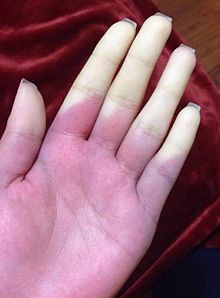 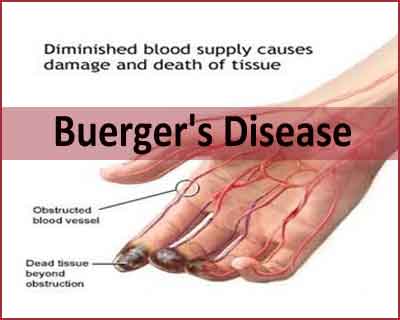 Aneurysms
Aneurysms are localized areas of vessel dilation caused by weakness of the arterial wall. 
A berry aneurysm is a small spherical dilation usually found in the circle of Willis in the cerebral circulation. 
The most serious consequence of thoracic and abdominal aortic aneurysms is rupture. 
A dissecting aneurysm is an acute, life-threatening condition. It involves tearing (dissection) of the tunica intima, which allows formation of a blood- filled channel between the layers of the vessel and reduces blood flow through the vessel’s true lumen.
Aneurysms
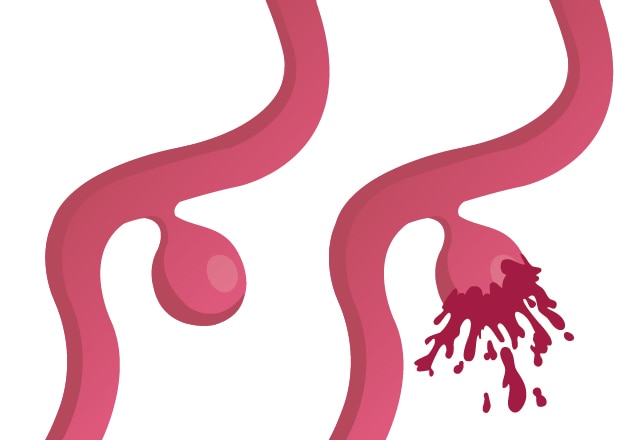 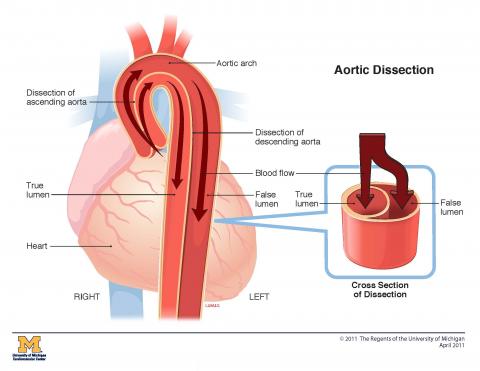 Blood Pressure
Arterial blood pressure reflects the rhythmic ejection of blood from the left ventricle, rising as the ventricle contracts and falling as it relaxes.
The systolic blood pressure or highest pressure representing the amount of blood that is ejected from the heart with each beat and the diastolic pressure or lowest pressure representing the energy that has been stored in the large arteries during systole.
Hypertension
Hypertension, which represents an elevation in systolic and/or diastolic blood pressure, is one of the most common health problems. 
It may occur as a primary disorder or as a sign of some other disorder, such as kidney disease (i.e., secondary hypertension).
Hypertension
The pathogenesis of primary hypertension is thought to include constitutional and environmental factors involving the kidney and its role in regulating extracellular fluid volume, intracellular sodium and calcium levels, sympathetic nervous system activity, and regulation of the renin-angiotensin-aldosterone system.
Hypertension
Uncontrolled hypertension increases the risk of heart disease, renal complications, retinopathy, and stroke. 
Treatment of primary hypertension focuses on nonpharmacologic methods such as weight reduction, reduction of sodium intake, and regular physical activity.
Hypertension
Preeclampsia–eclampsia is hypertension that develops after 20 weeks ’ gestation and is accompanied by proteinuria, posing a particular threat to the mother and the fetus. 
Chronic hypertension is hypertension that is present before 20 weeks’ gestation.
Hypertension
Blood pressure is known to increase from infancy through late adolescence. 
Among infants and children, secondary hypertension is the most common form of high blood pressure.
Systolic Hypertension
Isolated systolic hypertension, the most common type of hypertension in the elderly, represents the effects of aging on the distensibility of the aorta and its ability to stretch and accommodate blood being ejected from the left heart during systole. 
Untreated systolic hypertension is recognized as an important risk factor for stroke and other cardiovascular morbidity and mortality in older persons.
Orthostatic Hypotension
Orthostatic hypotension, which is an abnormal decrease in systolic and diastolic blood pressures that occurs on assumption of the upright position, is an important consideration in the occurrence of dizziness and syncope. 
Among the factors that contribute to its occurrence are decreased fluid volume, medications , aging, defective function of the autonomic nervous system, and the effects of immobility. 
Treatment includes correcting the reversible causes and assisting the person to compensate for the disorder and prevent falls and injuries.
Venous System
Veins are thin-walled, distensible vessels that collect blood from the tissues and return it to the heart. 
The venous system is a low-pressure system that relies on the pumping action of the skeletal muscles to move blood forward and the presence of venous valves to prevent retrograde flow.
Venous System
The storage function of the venous system renders it susceptible to venous insufficiency, stasis, and thrombus formation. 
Disorders of the venous system produce congestion of the affected tissues and predispose to clot formation because of stagnation of flow and activation of the clotting system.
Varicose Veins
Varicose veins are dilated and tortuous veins that result from a sustained increase in pressure that causes the venous valves to become incompetent, allowing for reflux of blood and vein engorgement.
Venous Insufficiency
Venous insufficiency, which is associated with stasis dermatitis and venous ulcers, reflects chronic venous stasis resulting from valvular incompetence.
Thrombophlebitis
Thrombophlebitis refers to thrombus formation in a vein and the accompanying inflammatory response in the vessel wall as a result of conditions that obstruct or slow blood flow, increase the activity of the coagulation system, or cause vessel injury. 
Deep vein thrombosis may be a precursor to pulmonary embolism.
Disorders of Cardiac Function
Coronary Artery Disease (CAD)
Coronary artery disease is a disorder of impaired coronary blood flow, usually caused by atherosclerosis.
Acute Coronary Syndromes (ACS)
The acute coronary syndromes (ACS) include unstable angina/non-ST elevation myocardial infarction (UA/NSTEMI) and ST elevation myocardial infarction (STEMI), which differ in severity based on the absence or presence of electrocardiograph ST segment changes.
Serum biomarkers, which are useful tools for predicting the extent and progress of MI, represent intracellular contents of necrotic cells that have diffused into the blood.
ACS
Unstable angina /NSTEMI is an accelerated form of angina that is caused by subtotal or intermittent coronary occlusion.
ACS
Acute STEMI, also known as heart attack, refers to the ischemic death of myocardial tissue associated with obstructed blood flow in the coronary arteries, potentially fatal arrhythmias, and other adverse cardiac events.
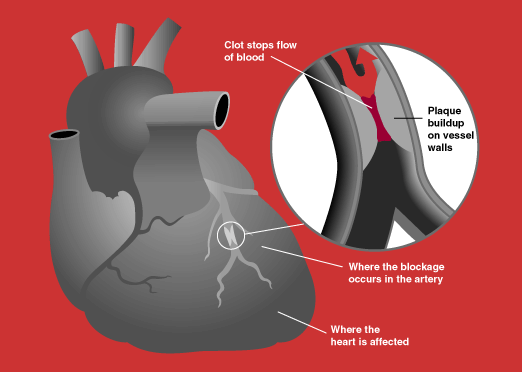 Ischemic Heart Diseases
The chronic ischemic heart diseases include chronic stable angina, variant (vasospastic) angina, and silent myocardial ischemia. 
Chronic stable angina is associated with a fixed atherosclerotic obstruction and pain that is precipitated by increased work demands on the heart and relieved by rest. 
Variant angina results from spasms of the coronary arteries or other dysfunctions. 
Silent myocardial ischemia occurs without symptoms.
Infective Endocarditis
Infective endocarditis involves the invasion of the endocardium by pathogens that produce vegetative lesions on the endocardial surface. 
The loose organization of these lesions permits the organisms and fragments of the lesions to be disseminated throughout the systemic circulation. 
Although several organisms can cause the condition, staphylococci have become the leading cause. 
Treatment of infective endocarditis focuses on identifying and eliminating the causative microorganism, minimizing the residual cardiac effects, and treating the pathologic effect of emboli.
Rheumatic Fever
Rheumatic fever, an immune-mediated, multisystem inflammatory disease associated with group A (β-hemolytic) streptococcal pharyngitis, can result in serious and disabling impairment of the heart valves. 
Primary and secondary prevention strategies focus on appropriate antibiotic therapy.
Dysfunction of the Heart Valves
Dysfunction of the heart valves can result from a number of disorders, including congenital defects, rheumatic heart disease, trauma, ischemic heart disease, degenerative changes, and inflammation. 
Valvular heart disease causes disturbances of blood flow. 
A stenotic valvular defect is one that causes a decrease in blood flow through a valve, resulting in impaired emptying and increased work demands on the heart chamber that pushes blood across the diseased valve. 
A regurgitant valve permits blood flow to continue despite closure of the valve. 
Valvular heart disorders produce blood flow turbulence and often are detected through heart sound heard during cardiac auscultation.
Pericardial Disorders
The major threat of pericardial disorders, which include acute and chronic or recurrent pericarditis, pericardial effusion, cardiac tamponade, and constrictive pericarditis, is compression of the heart chambers.
Pericarditis
Acute pericarditis may be infectious in origin or it may be due to systemic diseases. 
It is characterized by pleuritic chest pain, fever, ECG changes , and pericardial friction rub. 
Recurrent pericarditis, which is usually associated with autoimmune disorders, often produces few symptoms.
Pericardial Effusion
Pericardial effusion, either acute or chronic, refers to the accumulation of fluid or exudate in the pericardial cavity. 
It can increase intra cardiac pressure, compress the heart, and interfere with venous return to the heart. 
The amount of fluid or exudate, how quickly it accumulates, and the elasticity of the pericardium determine the effect the effusion has on cardiac function.
Cardiac Tamponade
Cardiac tamponade represents a life -threatening compression of the heart resulting from excess fluid in the pericardial sac. 
It may be caused by bleeding into the pericardial sac due to conditions such as chest trauma or rupture of the heart following myocardial infarction.
Constrictive Pericarditis
In constrictive pericarditis, scar tissue develops between the visceral and parietal layers of the serous pericardium. 
In time, the scar tissue contracts and interferes with cardiac filling.
Cardiomyopathies
The cardiomyopathies, which involve both mechanical and electrical etiologies of myocardial dysfunction, are classified as either primary or secondary based on whether they are confined to the myocardium or are associated with other disease conditions. 
Symptoms related to most cardiomyopathies, whether primary or secondary, are those associated with heart failure and sudden cardiac death. 
Treatment focuses on symptom management and prevention of lethal arrhythmias.
Primary Cardiomyopathies
The primary cardiomyopathies include genetic, mixed, or acquired types. 
The genetic cardiomyopathies include hypertrophic cardiomyopathy and arrhythmogenic right ventricular dysplasia. 
The mixed cardiomyopathies, which include dilated and restrictive cardiomyopathies, are of both genetic and acquired origin. 
Acquired cardiomyopathies include those that have their origin in the inflammatory process (e.g., myocarditis).
Secondary Cardiomyopathies
The secondary cardiomyopathies are heart diseases in which myocardial involvement occurs as part of a multisystem disorder. 
They include cardiomyopathies associated with drugs, diabetes mellitus, muscular dystrophy, autoimmune disorders, and cancer treatment agents (radiation and chemotherapeutic drugs).
Congenital Heart Diseases
Congenital heart defects arise during fetal heart development, which occurs during weeks 3 through 8 after conception, and reflect the stage of development at the time the causative event occurred. 
Several factors contribute to the development of congenital heart defects, including genetic and chromosomal influences, viruses, and environmental agents such as drugs and radiation.
Congenital Heart Diseases
Congenital heart defects are commonly classified according to anatomic site (e.g., atrial or ventricular septal), hemodynamic alterations (shunting of blood), and their effect on pulmonary blood flow and tissue oxygenation (noncyanotic, cyanotic).
Congenital Heart Diseases
Hemodynamic alterations may produce shunting of blood from the right to the left or from the left to the right side of the heart, with the direction and degree of shunt depending on the size and position of the defect that connects the two sides of the heart and the difference in resistance between the two sides of the circulation. 
Left-to-right shunts typically increase the volume of the right side of the heart and pulmonary circulation, and right-to-left shunts transfer deoxygenated blood from the right side of the heart to the left side, diluting the oxygen content of blood that is being ejected into the systemic circulation and causing cyanosis.
Kawasaki Disease
Kawasaki disease is an acute vasculitis of young children that affects the skin, brain, eyes, joints, liver, lymph nodes, and heart. 
The disease can produce aneurysmal disease of the coronary arteries and is the most common cause of acquired heart disease in young children.
Heart Failure & Circulatory Shock
Heart Failure
Heart failure occurs when the heart fails to deliver sufficient blood to meet the metabolic needs of body tissues.
Heart Failure
The pathophysiology of heart failure reflects the interplay between a decrease in cardiac output that accompanies heart failure and the compensatory mechanisms that preserve the cardiac reserve. 
Compensatory mechanisms include the Frank-Starling mechanism, sympathetic nervous system activation, the renin-angiotensin-aldosterone mechanism, natriuretic peptides, endothelins, and myocardial hypertrophy and remodeling. 
In the failing heart, early decreases in cardiac function may go unnoticed because these compensatory mechanisms maintain the cardiac output.
Heart Failure
Heart failure may be described in terms of ejection fraction (reduced vs preserved). 
Clinical manifestation depends upon which ventricle is dysfunctional. With a reduced ejection fraction, there is impaired ejection of blood from the heart during systole; with diastolic dysfunction, there is impaired filling of the heart during diastole. 
Left ventricular dysfunction is characterized by congestion in the pulmonary circulation and impaired blood flow in the peripheral circulation, and right ventricular dysfunction by congestion in the peripheral circulation.
Heart Failure
The manifestations of heart failure include fluid retention and edema, shortness of breath, fatigue and impaired exercise tolerance, impaired gastrointestinal function and malnutrition, and cyanosis. 
When performance of the right ventricle is impaired, there is dependent edema of the lower parts of the body, engorgement of the liver, and ascites. 
With failure of the left ventricle, pulmonary congestion with shortness of breath and chronic, nonproductive cough are common.
Heart Failure
The acute heart failure syndromes represent a gradual or rapid change in heart failure signs and symptoms, indicating the need for urgent therapy. 
These symptoms are primarily the result of pulmonary congestion due to elevated left ventricular filling pressures with or without a low cardiac output.
Heart Failure
The diagnostic methods in heart failure are directed toward establishing the cause and extent of the syndrome. 
Treatment is directed toward correcting the cause whenever possible, improving cardiac function, maintaining the fluid volume within a compensatory range, and developing an activity pattern consistent with individual limitations in cardiac reserve. 
Among the medications used in the treatment of heart failure are diuretics, digitalis, ACE inhibitors and angiotensin receptor blocking agents, β-adrenergic receptor blockers, vasodilators, and aldosterone blockers.
Heart Failure
Among the devices used to treat heart failure patients with a reduced ejection fraction are an implantable cardiac defibrillator and ventricular assist devices. 
Heart transplantation remains the treatment of choice for many persons with end-stage heart failure.
Heart Failure
The manifestations of heart failure in the elderly often are different and superimposed on other disease conditions; therefore, heart failure often is more difficult to diagnose in the elderly than in younger persons. 
Because the elderly are more susceptible to adverse and toxic medication reactions, medication doses need to be adapted and more closely monitored.
Circulatory Shock
Circulatory shock is a life -threatening condition in which body tissues are deprived of oxygen and cellular nutrients or are unable to use these materials in their metabolic processes. 
The clinical presentation varies and is dependent upon the length of time tissue perfusion has been compromised.
Circulatory Shock
The manifestations of circulatory shock reflect both the impaired perfusion of body tissues and the body’s attempt to maintain tissue perfusion through conservation of water by the kidney, translocation of fluid from the extracellular to the intravascular compartment, and activation of sympathetic nervous system mechanisms that increase heart rate and divert blood from less essential to more essential body tissues.
Circulatory Shock
Circulatory shock can result from insufficient volume within the vascular compartment (i.e., hypovolemic shock), failure of the heart as a pump (cardiogenic shock), obstruction of blood flow or venous return to the heart (i.e., obstructive shock), or a maldistribution of blood due to expanded vascular space as a result of excessive vasodilation (i.e ., distributive shock).
Hypovolemic Shock
Hypovolemic shock, which serves as a prototype for circulatory shock, is characterized as low peripheral blood flow and excessive compensatory sympathetic stimulation. 
Decreased intra vascular volume produces thirst, changes in skin temperature, decreased blood pressure, increased heart rate, decreased venous pressure, decreased urine output, and changes in the sensorium. 
The intense vasoconstriction that serves to maintain blood flow to the heart and brain causes a decrease in tissue perfusion, impaired cellular metabolism, excessive production of lactic acid, and, eventually, cell death. Whether the shock is irreversible or the patient will survive is determined largely by changes that occur at the cellular level.
Cardiogenic Shock
Cardiogenic shock occurs when the heart suddenly fails to pump blood sufficiently to meet the body’s demands. 
It most commonly occurs from an acute myocardial infarction, but may occur with other types of shock because of inadequate coronary blood flow.
Obstructive Shock
Obstructive shock results from mechanical obstruction of the flow of blood through the central circulation (great veins, heart, or lungs) that can be caused by a number of conditions, including dissecting aortic aneurysm, cardiac tamponade, pneumothorax, atrial myxoma, and evisceration of abdominal contents into the thoracic cavity because of a ruptured hemidiaphragm.
Distributive Shock
There are three types of distributive shock that share the same basic circulatory pattern: 
neurogenic shock, 
anaphylactic shock, and
septic shock. 
Septic shock, which is the most common of the three types, is a complex process that is associated with impaired tissue perfusion and an imbalance in the inflammatory response. Sepsis and septic shock have a high mortality rate.
Complications of Shock
The complications of shock result from the continued deprivation of blood flow to vital organs or systems. 
Acute lung injury/acute respiratory distress syndrome (ALI/ARDS) is characterized by changes in the permeability of the alveolar–capillary membrane with development of interstitial edema and severe hypoxemia that is refractory to oxygen therapy.
Complications of Shock
The renal tubules are particularly vulnerable to ischemia, and acute kidney injury is an important complication of shock. 
Gastrointestinal ischemia may lead to gastrointestinal bleeding and increased vascular permeability to intestinal bacteria, which can cause further sepsis and shock. 
Disseminated intravascular coagulation (DIC) is characterized by formation of small clots in the circulation. 
Multiple organ dysfunction syndrome (MODS), perhaps the most ominous complication of shock, rapidly depletes the body’s ability to compensate and ultimately recover from the shock state.